HELLO
WELCOME TO 
MY CLASS
SPEAKING 4
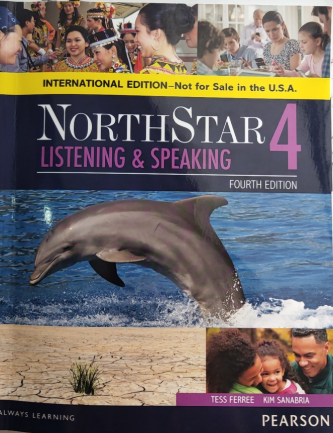 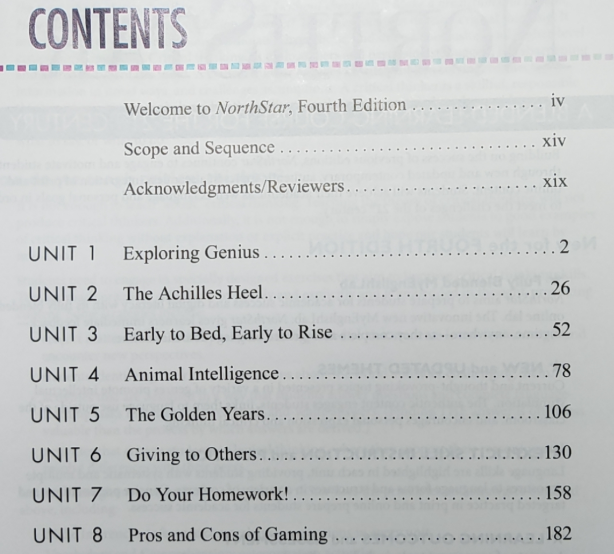 TOPIC: EXPLPORING GENIUS
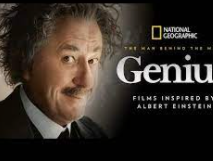 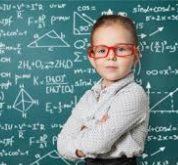 A “prodigy” is a young person with exceptional abilities. 
1. Do you know about anyone who could be considered a prodigy? What does this person do that is different or special?
FOCUS ON THE TOPIC
2. If a young child shows unusual talent in one particular area, how do you think parents should react? 
Should they push the child to develop that talent, or allow the child to develop it naturally?
3. Why do you believe some children show advanced abilities at an early age? Are they born with a special talent, or do they learn it somehow?
SPEAKING SKILL
In many conversations or discussions, it is important to state your own opinion or viewpoints clearly, and to do so politely.
Sometimes, however, you may wish to avoid giving an opinion – either because you don’t have one or because you want to avoid an argument!
you might sometimes need to indicate which ideas are the opinions of someone else
STARTING YOUR OWN OPINION
Work with a partner. Take turns presenting and responding to these ideas. Use an expression from the box when you state your opinion.
A: Most child prodigies seem to be influenced by their parents.

Example

B: I think so, if you ask me, some parents put too much pressure on their children.
1. A: From what I understand, a child can develop special abilities up to age four or five.
    B: …
2. A: I think anyone could become a prodigy with enough work, don’t you?
    B: …
3. A: I bet high achievers are always 
         happy.
    B: …
4. A: I think it’s unhealthy for young children
    to become so involved in only one area.
    B: …
FINAL SPEAKING TASK
In this activity, you will take turns presenting scenarios of child prodigies and leading a small-group discussion about their special situations.
Choose one of the scenarios about child prodigies and discuss it. They are all based on real situations.
Scenario 1
A neighbor’s five-year-old child goes jogging in the morning with her father, who is a runner. She really seems to enjoy it, even though she is so small, and she is really fast. The family says that she is going to participate in a 5K race in the next few months.
What do you think about this? Do you think that it is fair or safe for the child’s parents to encourage her to participate in this race? Do you think the parents are putting pressure on the child to succeed? Or do you think they should allow their child to enter the race?
Scenario 2
At nine months old, a pair of twins swam 25 meters on their backs with no assistance. This incredible achievement made them Internet stars because, for babies, swimming this distance obviously requires strength and resilience. The parents are very relaxed about their children-they allow them to turn over in the water and do not panic if they swallow water.
What do you think? Do you think the parents might be putting their children at risk by encouraging them to exercise so much? Do you think they might make other parents want to try to teach young babies to swim? Is this safe?
Scenario 3
Your brother’s seven-year-old son has shown incredible promise as a violinist. The family wants to encourage him to improve his playing. However, in order to advance, the son would have to take lessons in another city. He’s too young to go alone, so the whole family, including his ten-year-old sister, would have to move.
What do you think about this? Do you think that the family should make this big change, putting financial pressure on everyone and making his sister move to a different school? Are there any other alternative?
Scenario 4
You read about a child prodigy in the news. When he was six, he told his parents how to make the best chess moves. In the four years since then, he has become the best chess player in his town. However, the boy is also very shy and private. He never wants to spend time with other children playing outside or doing any other activities, unless it involves chess. He likes to be alone, studying the board or playing online.
What do you think about this? Do you think it is healthy for this child to spend so much time alone inside the house or online playing chess? Should his parents limit the time he spends playing and encourage him to do other things? Or should they left him explore his interest in chess and hope that, one day, he will become interested in other things?
ALTERNATIVE SPEAKING TOPICS
Read the quotes and decide what they mean. Then choose one and speak about it in class. Explain the meaning and say whether you agree or disagree, and why.
“Genius is one percent inspiration and ninety-nine percent perspiration”-Thomas A. Edison: American inventor, 1847-1931.
 “There is no great genius without a mixture of madness”-Aristotle: Greek philosopher, 384-322 B.C.
3. “Genius is eternal patience”-Michelangelo: Italian sculptor, 1475-1564.

4. “Find out what  your gift is, and nurture it”-Katy Perry: American singer, 1984-

5. “For every child prodigy that you know about, at least 50 potential ones have burned out before you even heard about them”-Itzhak Perlman: Israeli violinist, 1945-./.
UNIT PROJECT
Choose one of the prodigies listed, or use your own idea. Search online to find out:
Dates he or she lived and died
Country of origin
Remarkable achievements
Other interesting facts about his or her life.
HOMEWORK: Make a video about 3-4 minutes to present a prodigy. Your presentation should include:
Dates he or she lived and died
Country of origin
His / her family
Remarkable achievements
Other interesting facts about his or her life.
The end of his / her life
TOPIC: ANIMAL INTELLIGENCE
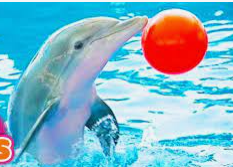 The photo shows a dolphin, considered to be one of the most intelligent animals on Earth. 

In what ways do you think a dolphin could demonstrate intelligence? 

How would you test a dolphin for intelligence?
2. Do you think that other animals think? Do “all” animal think? What kinds of things might they think about?
EXPRESS OPINIONS
1. Name some animals considered intelligent (such as dolphin…) https://www.youtube.com/watch?v=ikMNYjG3MTg
2. Have you ever observed intelligence or emotional expression in an animal, either a wild animal or a pet? 
    If so, describe it and what you think it showed.
3. Look at the video and speak out the intelligence of animals.
https://www.youtube.com/watch?v=UG6B-rYwex0
FINAL SPEAKING TASK
1. Is it ethical to put wild animals in zoos? Why or why not?
2. Is it humane to raise animals as food for humans? Why or why not?
3. Should humans conduct 
     experiments on animals?
4. Should we stop eating some kinds of animals? What are they? Why?

5. Should we pass stricter laws to protect endangered species?
DO YOU AGREE WITH THE FOLLOWING QUOTATIONS
If an animal does something, we call it instinct; if we do the same thing for the same reason, we call it intelligence. (Will Cuppy, 1884-1949, author)
DO YOU AGREE WITH THE FOLLOWING QUOTATIONS
The greatness of a nation and its moral progress can be judged by the way its animals are treated. (Mohandas Gandhi, 1869-1948, statesman and philosopher)
DO YOU AGREE WITH THE FOLLOWING QUOTATIONS
The soul of man is divided into three parts: intelligence, reason, and passion. Intelligence and passion are possessed by other animals, but reason by man alone. (Pythagoras, about 569 B.C.-about 475 B.C., mathematician and philosopher)
HOMEWORK
Make a video (3-4 minutes) telling a story about the intelligence of an animal that you’ve ever seen or read. Your video should include:

A picture of the animal. 
Your own opinion: How intelligent do you think the animal is (or was)? In what ways? 
For example, was it able to speak, use sign language, make or use tools, show empathy, or understand mathematical concepts?
TOPIC: DO YOUR HOMEWORK
Discuss the questions with the class.
1. Look at the photo. Do you think this student is in the mood to do homework? Why or why not?
2. Describe your homework routine. When do you typically do your assignments? Where do you do them? Do you do anything else at the same time?
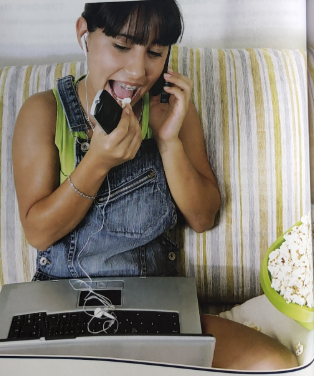 Work in pairs. Take turns reading the students comments below. As a group, decide who made the comment: a Procrastination, an Overachiever, a Refuser, or Just Right.
Example
 I’m just not in the mood to do that assignment right now. I can do it tomorrow, though, or maybe this weekend would be better.
This person is obviously a Procrastinator. I would like to point out that the person probably won’t do the work tomorrow! He or she is sure to wait until the weekend. But this type of behavior doesn’t pay off, in my opinion.
I finished the assignments in the chapter and got everything right, but I think I need to understand the topic better. I’m going to go online and do some additional background research.
2. I don’t think the assignment the teacher gave is that important, so I’m going to skip it and do some other work instead. She probably won’t check it anyway.
3.  I’m not going to school today because I just don’t feel like it.
4. I’m going to ask my friend later to help me with my homework because I don’t understand it. But first, I just want to finish watching this TV show.
5.  The other people in my group weren’t doing the work for our group project very well, so I did their part for them.
EXPRESS OPINION
1. Schools should give students who do well special incentives, like money or prizes. This will motivate students to work harder both in and out of school.
2. The best way for parents to enforce rules about homework is through strict consequences, such as loss of privileges.
3. A study by the Public Agenda Foundation found that 25 percent of parents want more homework for their children, not only 10 percent want less.
4. Some people believe that too much studying and reading is very unhealthy for children, that more time should be spent doing some kind of physical activity.
5. Teachers should be rewarded when their students do well on standardized tests, and teachers should have consequences, such as loss of promotions or salary raises, if their students do poorly.
6. Some schools have a “10-minute rule”, which says that teachers should give no more than ten minutes of homework per subject every day
HOMEWORK
Research homework in different countries. Choose at least two to compare and contrast.
Make a video about 3-4 minutes showing your preparation. Your video should include:
similarities and differences in the countries you researched. 
Do the homework policies and systems seem to be working in each country? 
Do you think they could be improved?
TOPIC: PROS AND CONS OF GAMING
FOCUS ON TOPIC
Do you regularly play any video games? If so, how much time do you spend playing? Briefly describe one game you enjoy. 
      If not, explain why they aren’t interesting to you.
2. What are some benefits and drawbacks of playing video games?
- What is a reasonable amount of time per day to spend online? 
- How much time do you spend online? What sorts of activities do you do?
EXPRESS OPINIONS
1. Do you think online gaming is more likely to cause problems with addiction than other online activities? Why or why not?
2. Who is responsible for controlling game addiction? Gamers? Parents? Teachers? Game developers? Others?
FOCUS ON SPEAKING
Work in pairs. Ask and answer the questions about how gaming can help develop skills for different jobs, using the words in parentheses. The switch roles.
Student A: 
 Do you think gamers learn anything useful?
Student B:
Sure. (strategy, cooperation, capable of)
Gamers can learn strategy and cooperation from all those hours of play. In addition, they’re capable of …
3. A: Engineering students are often trained using games. What skills do they learn that help them become better engineers?

B: Well, there are several different skills they learn… (interactive, reinforcement)

4. A: I’ve read that even air traffic controllers are trained to do their jobs well using video games. Why do you think that happens?

B: Think about it. They have to deal with all kinds of different situations…(randomly, escape)
5. A: How could playing games help truck drivers deal with their long hours on the job?

  B: Driving a truck is a hard job because you have to maintain your concentration …(obsessive, crave)
DEBATE
In this activity, you will debate about whether playing violent video games can cause violent behavior.
One SIDE will argue that violent games are harmful, and THE OTHER SIDE will argue that they are not.
SPEAKING SKILL
Sophisticated speakers use various techniques to persuade others. One technique is to make concessions before they present their counterargument. 

This means they agree with or admit to part of the other person’s point. Then they offer their own point. 

Sometimes this is called the “Yes, but no”
                                                           technique.
Using concessions:
It’s true that teenagers spend a lot of time texting. But some of that is valuable communication.
Example

Game Vendor: This is one of our most effective training games. Your trainees will learn quickly using it.

Manager: Although your game is effective for training, we can’t spend the extra money.

Vendor: It’s true that this game is expensive; however, you’ll save the money you now pay to trainers.
SITUATION 1
Student A: A statistics professor
Student B: The Statistics Department Dean
The professor wants to use gaming in the classroom to get students engaged in learning. The dean is concerned that computers will replace good professors.
Professor: We should introduce some games in class. They can be very effective, and our students are having difficulty with math.
Dean: (Concession: The students are having difficulty with math. Counterargument: Games can’t replace a good professor’s knowledge)
Professor: (Concession: Games can’t replace a good professor’s knowledge. Counterargument: Professors can use games as an additional tool)
SITUATION 2
Student A: A video game salesperson
Student B: An instructor from a driving school.
The salesperson is trying to persuade the driver’s education school to purchase a video game to help teens learn to drive. However, a parent is concerned: Will teenagers take responsibility for driving safely?
Salesperson: It’s very motivating. Kids love playing games!
Instructor: (Concession: All kids love video games. Counterargument: teens might not drive responsibly if they learn on a game)
Salesperson: (Concession: Games cannot force teens to drive responsibly. Counterargument: Teens can learn to drive more safely on a game than on the road)
SITUATION 3
Two heart surgeons, A and B, are discussing a new computer game for training in new surgical techniques.
Surgeon A likes the game-training idea because it’s safer for patients. Surgeon B is not enthusiastic about the game because the only way to get better at surgery is to work on real patients.
Surgeon A: Practicing on a game is safer than practicing on real patients.
Surgeon B: (Concession: Yes, it’s safer. Counterargument: The only way to learn correctly is to practice on real patients.)
Surgeon A: (Concession: Practicing on real patients is more effective. Counterargument: It’s also more dangerous. New doctors can use the game first, then practice on real patient later)
HOMEWORK
Make a video about 3-5 minutes to introduce a game. Your presentation should:
Summarize the object and basic rules of the game.
Say what you liked and disliked. Discuss your experience.
Relate what reviewers and other players have said about the game.
Make a recommendation about the game. Is it addictive? Is it educational? Does it have any benefits? Would you recommend it to a friend? Would you recommend it to a parent or teacher?